Figure 1. Urban habitat of the pale grass blue butterfly. Dozens of pale grass blue butterflies, Zizeeria maha, were ...
J Hered, Volume 105, Issue 5, September-October 2014, Pages 710–722, https://doi.org/10.1093/jhered/esu013
The content of this slide may be subject to copyright: please see the slide notes for details.
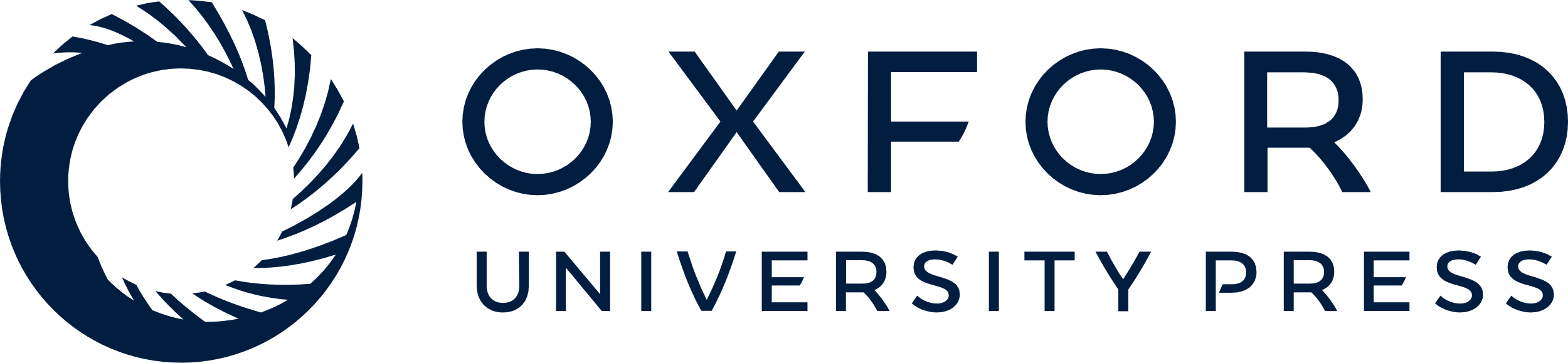 [Speaker Notes: Figure 1. Urban habitat of the pale grass blue butterfly. Dozens of pale grass blue butterflies, Zizeeria maha, were found on garden flowers. Pictures were taken in Naha, Okinawa, on 28 August 2013. (A) Flower gardens along a sidewalk in the most urbanized area of Okinawa. (B) Flowers of a Helenium cultivar and a garden space that harbors the host plant Oxalis corniculata for the pale grass blue butterfly. This picture show a part of the sidewalk shown in (A). (C and D) An adult butterfly visiting a flower.


Unless provided in the caption above, the following copyright applies to the content of this slide: © The American Genetic Association 2014. All rights reserved. For permissions, please e-mail: journals.permissions@oup.com]